Michèle Shuster • Janet Vigna • Gunjan Sinha • Matthew Tontonoz
Biology for a
Changing World
SECOND EDITION
Lecture PowerPoint

CHAPTER 14
Natural Selection and Adaptation
Copyright © 2014 by W. H. Freeman and Company
Chapter 14
Natural Selection and Adaptation
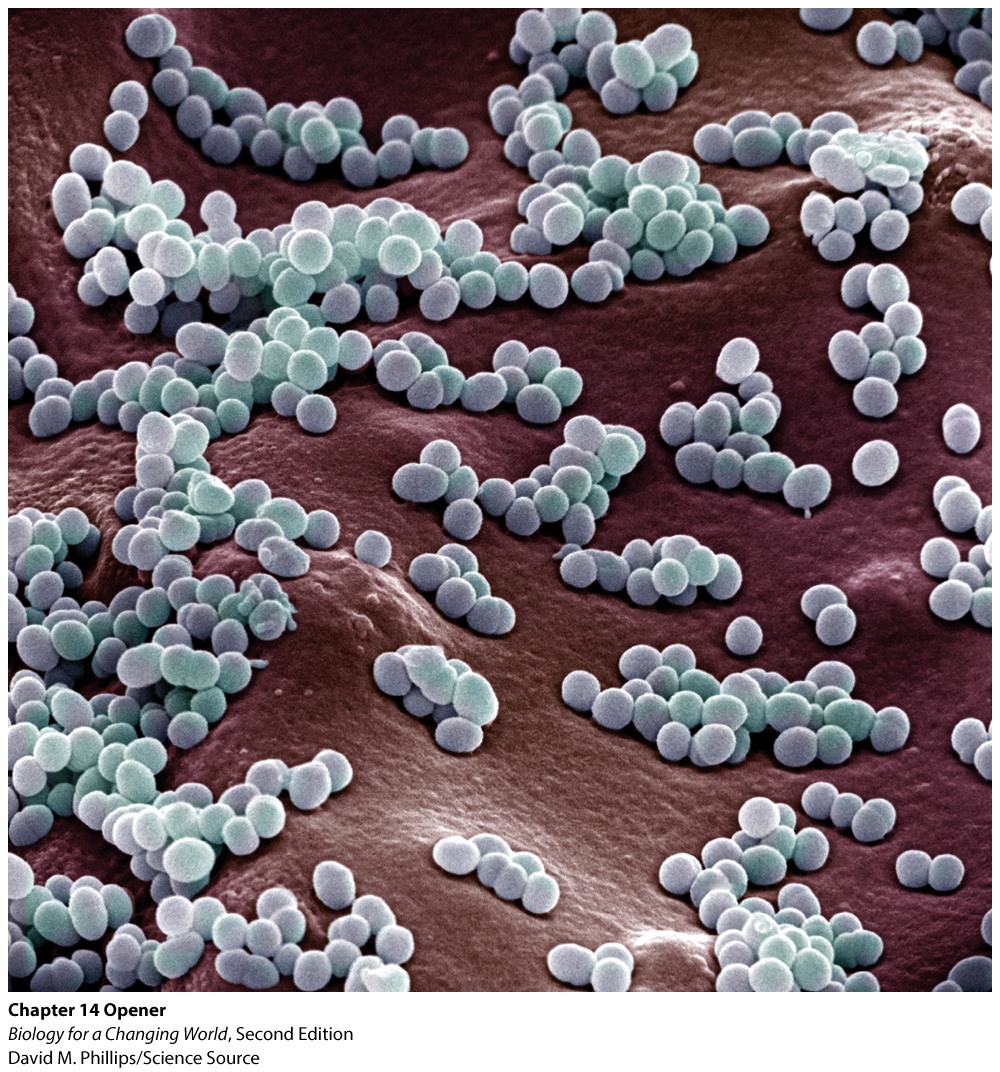 Driving Questions
1. What is staph, and can it be present in the absence
    of an infection?
2. How do bacteria resist the effects of antibiotics?
3. How do populations evolve, and what is the role of 
    evolution in antibiotic resistance?
Methicillin-resistantStaphylococcus aureus (MRSA)
Infectious bacterium

Difficult to treat with antibiotics

Kills 19,000 people in the United States each year
[Speaker Notes: According to a 2007 study.]
Staphylococcus aureus
S. aureus (also known as “staph”)
Some strains are harmless, other cause disease
Drug-resistant strains exists
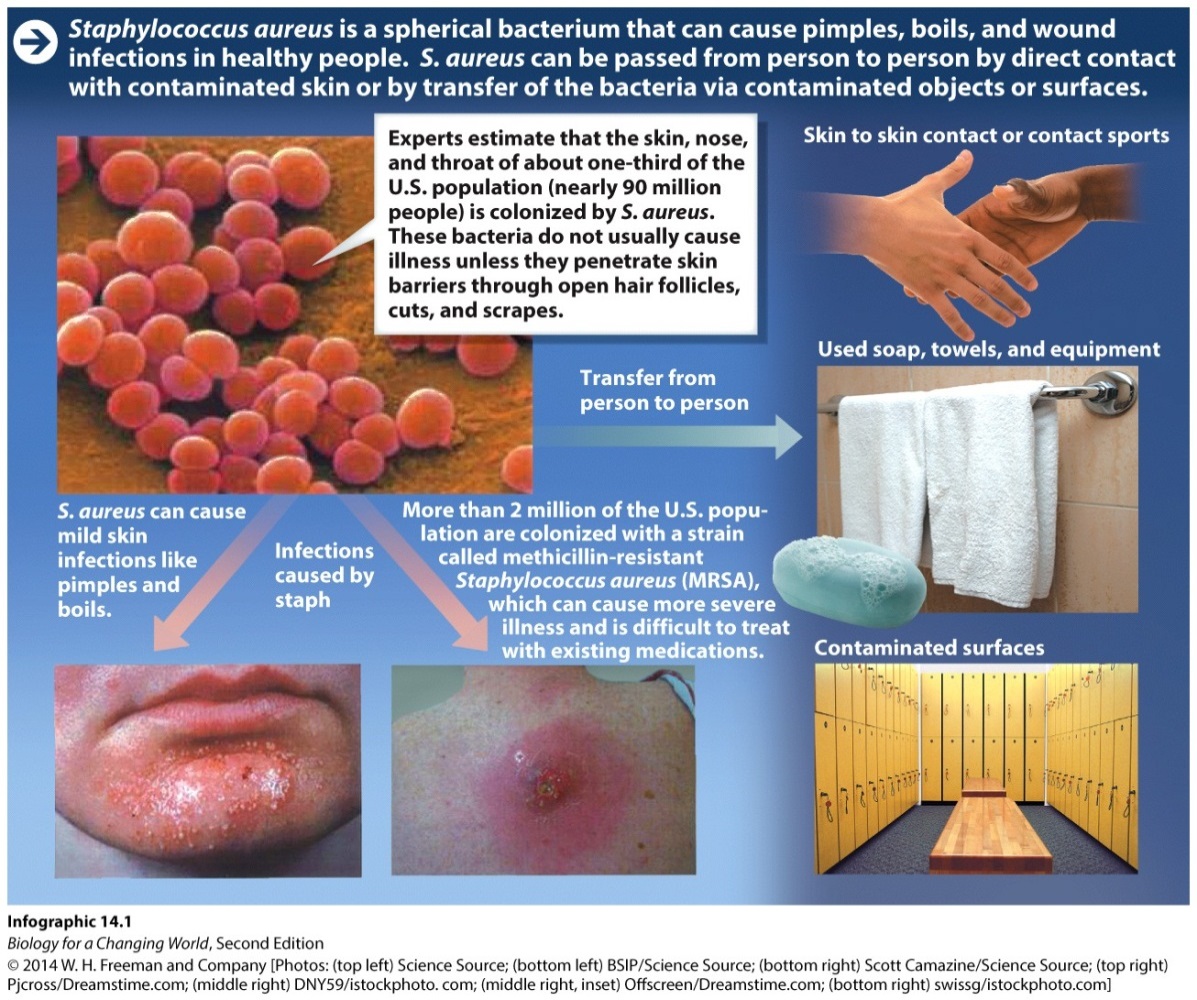 [Speaker Notes: Staph bacteria cause no harm to most of the people who carry them. Between 30% and 40% of the population carries staph on their skin or in their noses, and about 1% of the population carries drug-resistant strains, according to the CDC.]
Methicillin-resistantStaphylococcus aureus (MRSA)
Developed resistance to antibiotic drugs
Adversely affects people with weakened immune system
Ricky Lannetti was already weakened by the flu
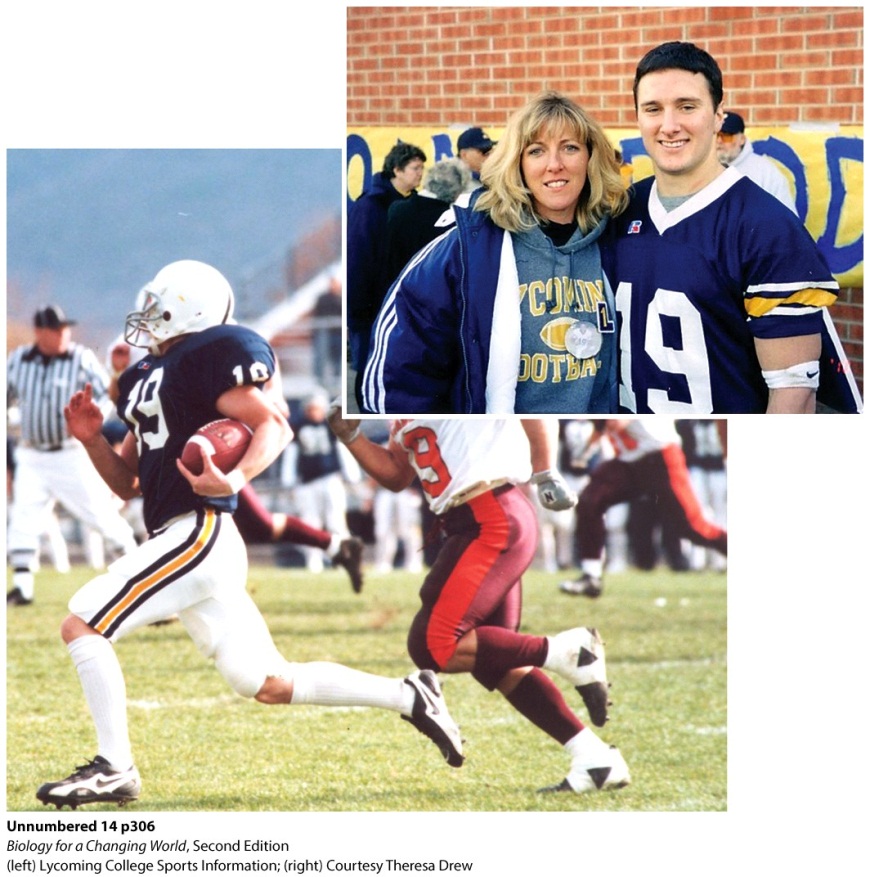 [Speaker Notes: The young, whose immune systems are still developing, and the elderly are at especially high risk. People who are already sick and fighting off other infections can be at high risk, too.

Ricky Lannetti was a healthy 21-year-old football player. Top right: Ricky with his mother, Theresa Drew.]
Antibiotics
Chemicals that either kill bacteria or slow their growth 
Interfere with  function of essential bacterial cell structures
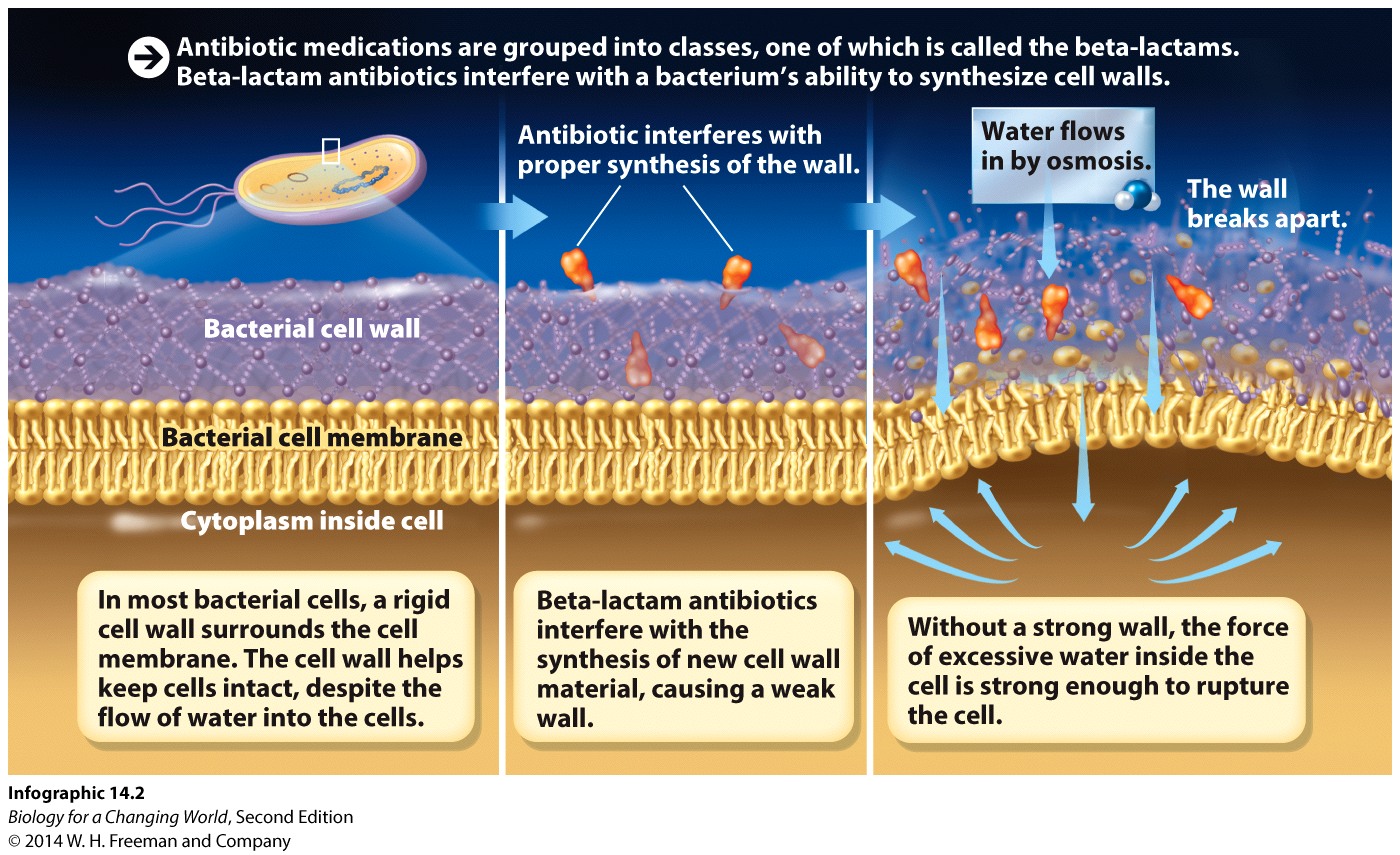 [Speaker Notes: Beta-lactams are the most commonly prescribed class of antibiotics. They work by interfering with a bacterium’s ability to synthesize cell walls.]
Antibiotic resistance
Bacteria emerge that survive antibiotics

Acquire random mutations when DNA replicates during asexual reproduction

Binary fission: one parental cell into two daughter cells
[Speaker Notes: Binary fission: a type of asexual reproduction in which one parental cell divides into two.]
Binary fission
Antibiotic resistance
Acquisition of new alleles in bacteria may result in antibiotic resistance
random mutation
gene transfer
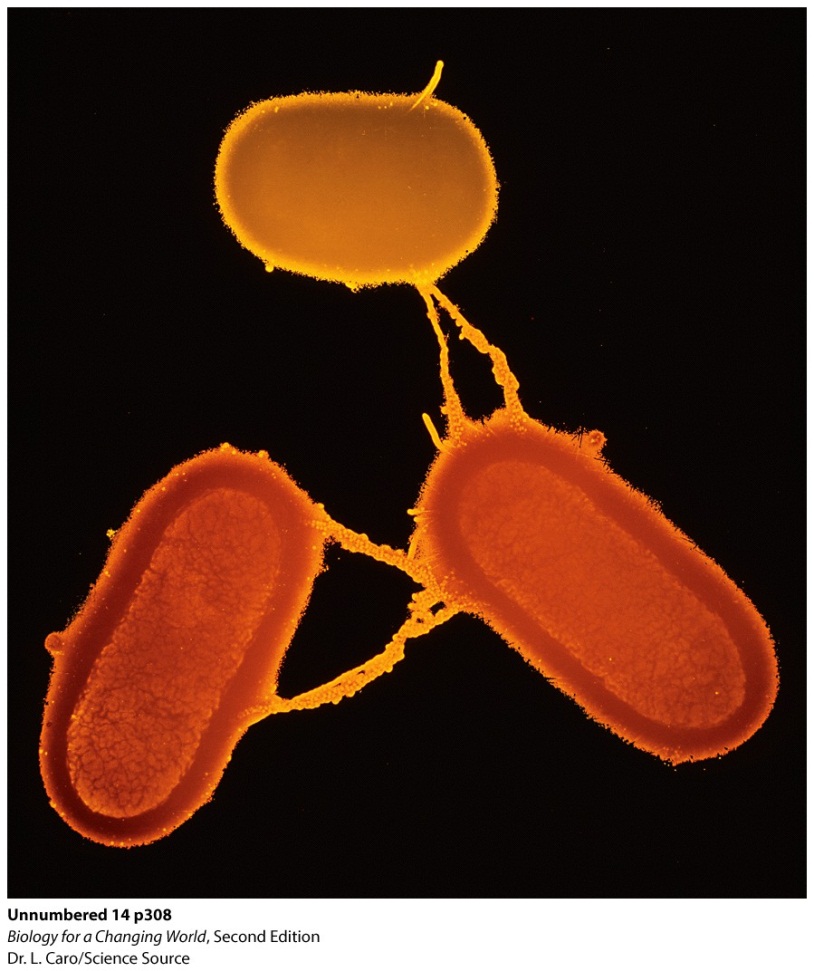 Antibiotic resistance
[Speaker Notes: The genetic changes ultimately altered bacterial proteins in ways that helped staph dodge antibiotic drugs. Specifically, the altered or acquired genes either code for proteins that can disable antibiotics, or they code for proteins with altered shapes to which antibiotics can no longer bind. Some bacteria produce enzymes called beta-lactamases that chew up beta-lactam antibiotics.]
How populations evolve
A population is a group of organisms of the same species living together in the same geographic area

An entire population can change (evolve) when some traits are favored over others

For example, a drug-resistant trait
How populations evolve
Genetically diverse population

Varying allele frequency

Environment favors some alleles over others

Allele frequency changes over time (called evolution)
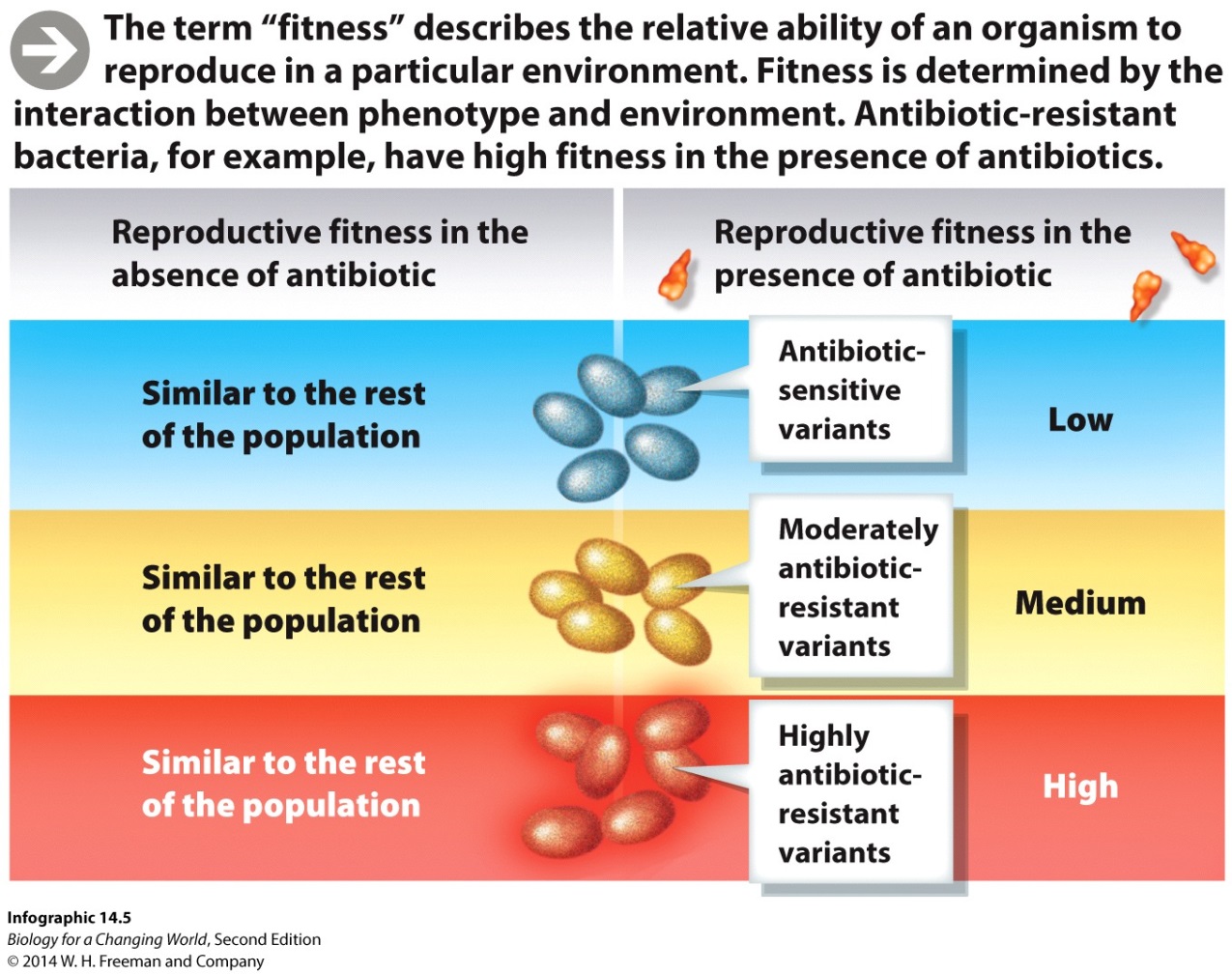 How populations evolve
Fitness: organisms ability to survive and reproduce in a particular environment

Higher fitness = increased likelihood of alleles being passed to next generation 

Alleles that confer resistance to antibiotics increase an organism’s fitness
How populations evolve
Organism’s alleles, or genotype, determine phenotype

Interplay between phenotype and environment determine frequency of traits in a population

If traits improve fitness, traits become more common in population

Population evolves

Natural selection
How populations evolve
Natural selection: differential survival and reproduction of individuals within a population in response to environmental pressure 
Advantageous traits become more common and population becomes better suited, or adapted,  to environment
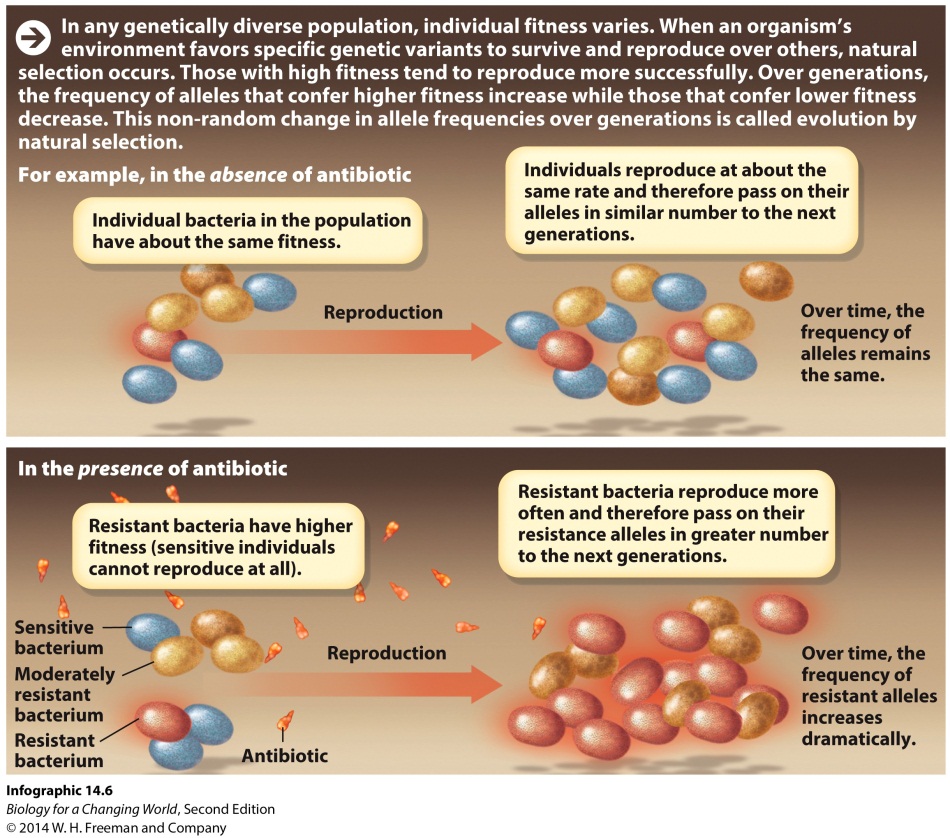 [Speaker Notes: Adaptation: the process by which a population becomes better suited to its environment as a result of natural selection.]
How populations evolve
Populations, not individuals, evolve

Populations experience changes in allele frequencies over time
Natural selection occurs in patterns
Directional selection: predominant phenotype shifts in a particular direction

Stabilizing selection: phenotype of populations settles near middle of range

Diversify selection: phenotype of population is at both extremes of range
Natural selection occurs in patterns
Directional selection
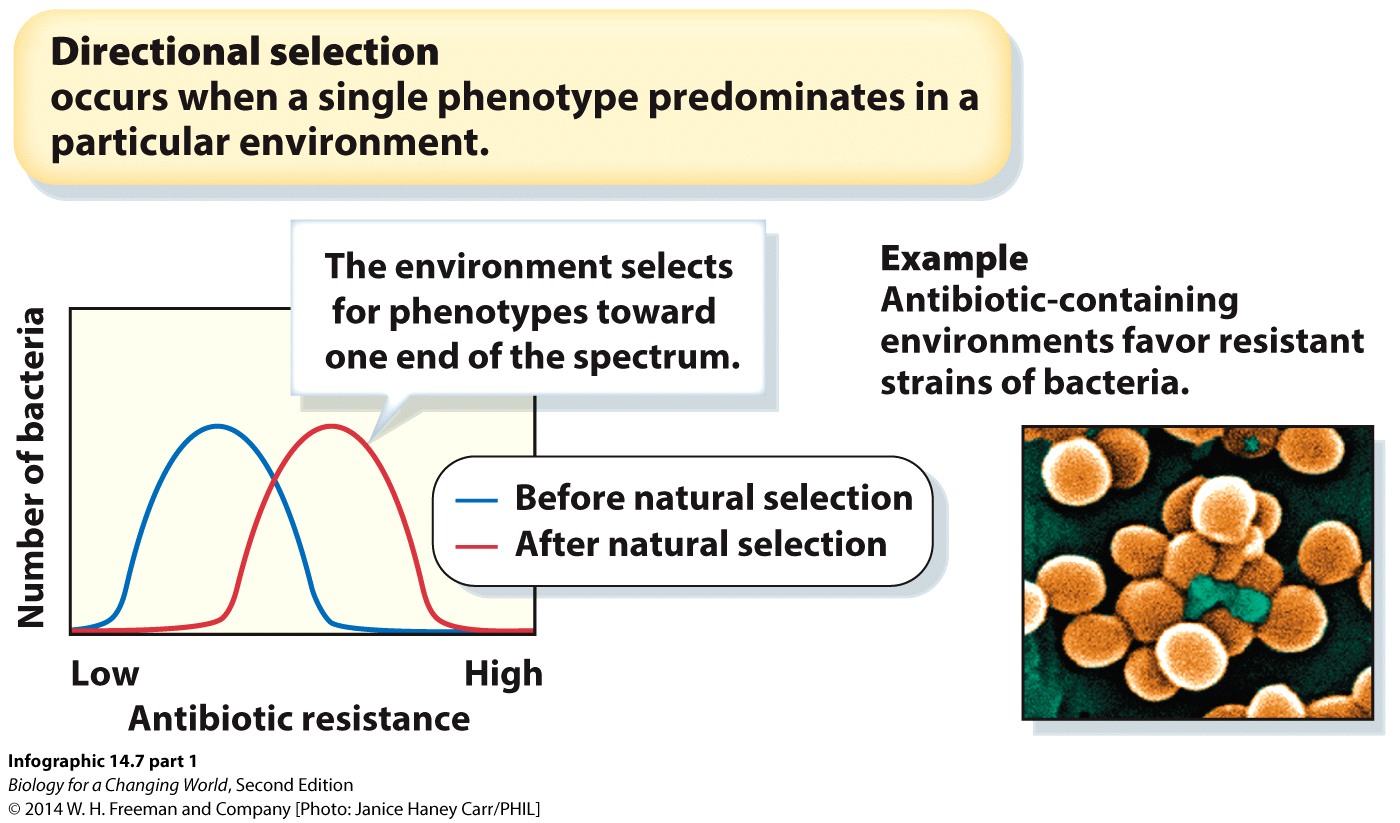 Natural selection occurs in patterns
Stabilizing selection
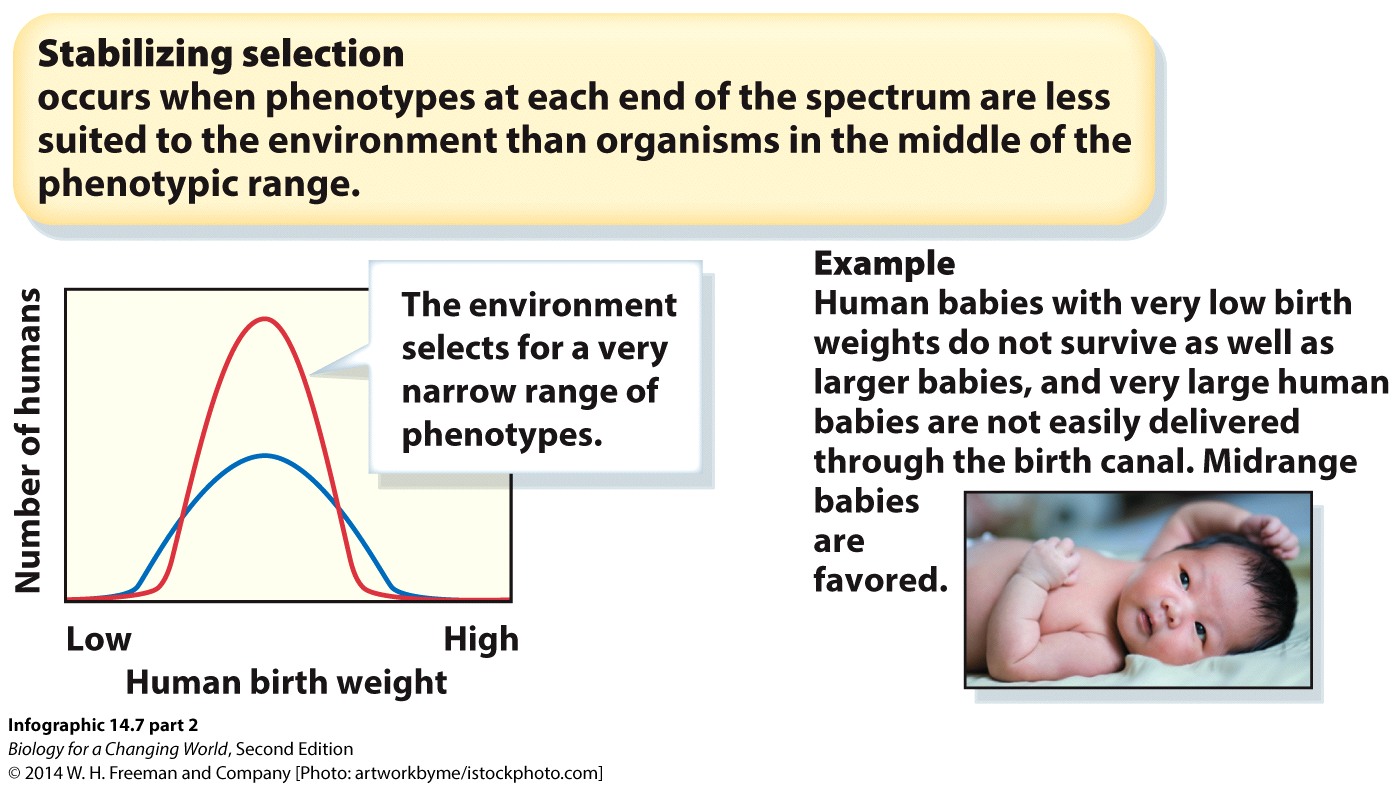 Natural selection occurs in patterns
Diversifying selection
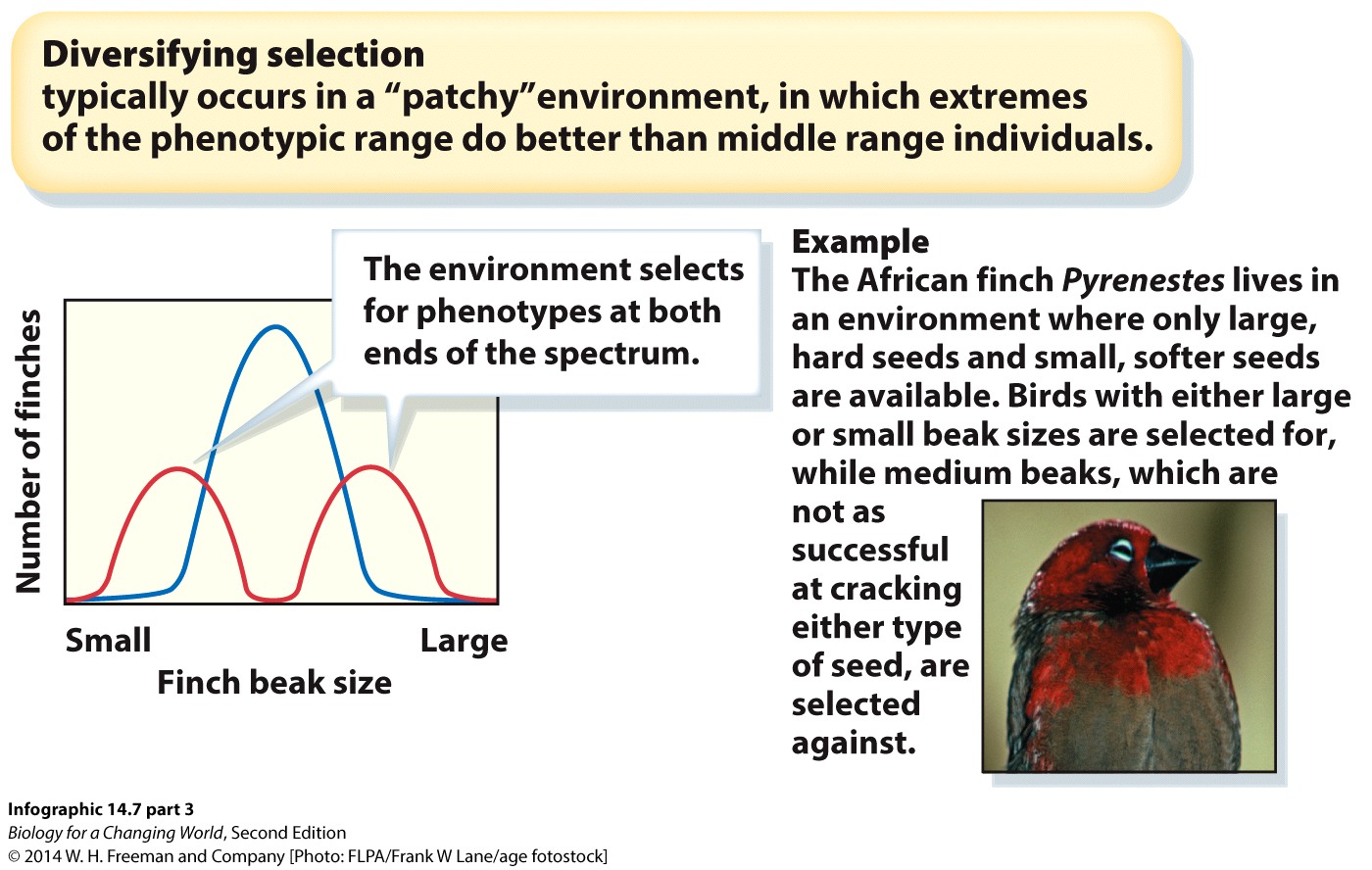 Stopping superbugs
Control resistance by changing practices that enable resistant strains to thrive
Wash hands, use hand sanitizers, stop misuse of antibiotics
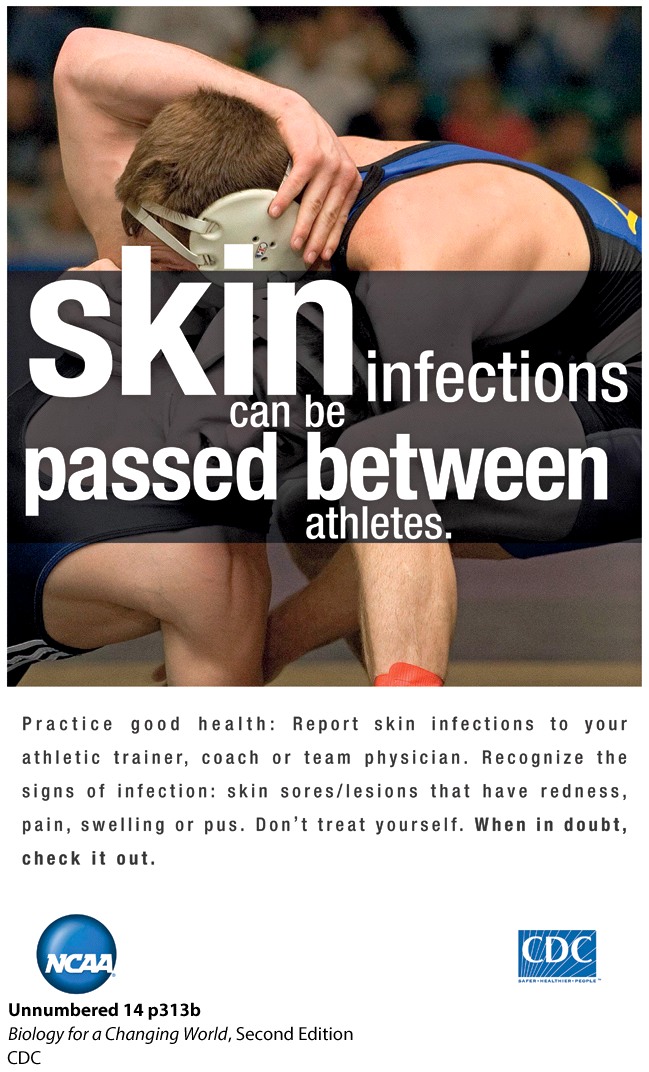 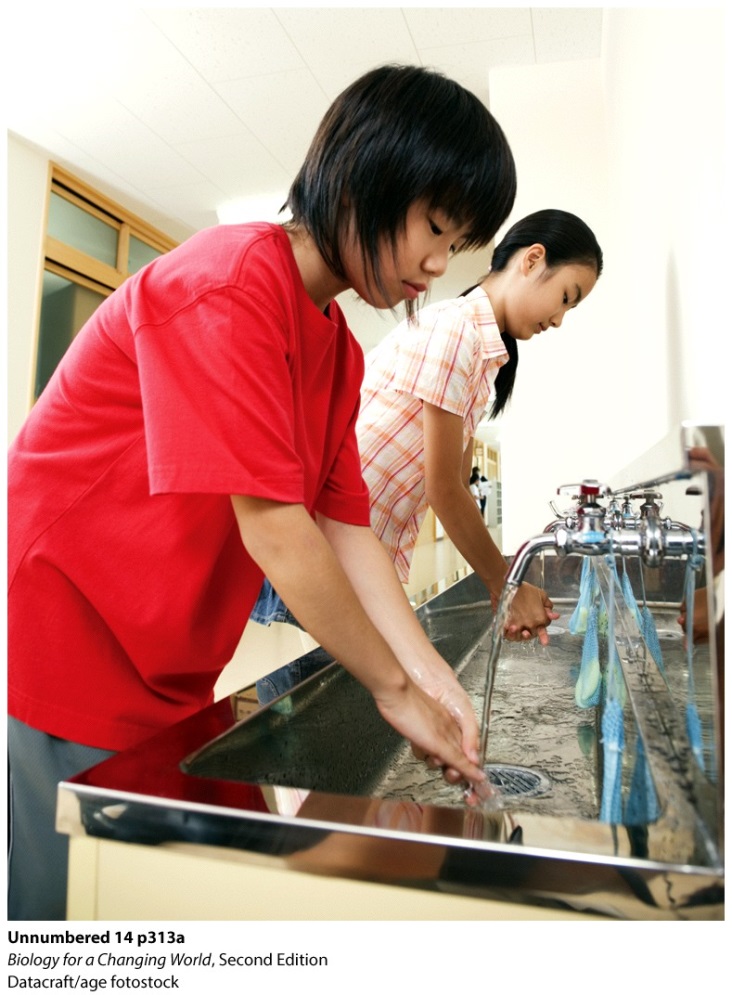 [Speaker Notes: The CDC teamed up with the National Collegiate Athlete Association to create a series of educational posters to raise awareness about infections. Hand washing can reduce the spread of infections.]
Stopping superbugs
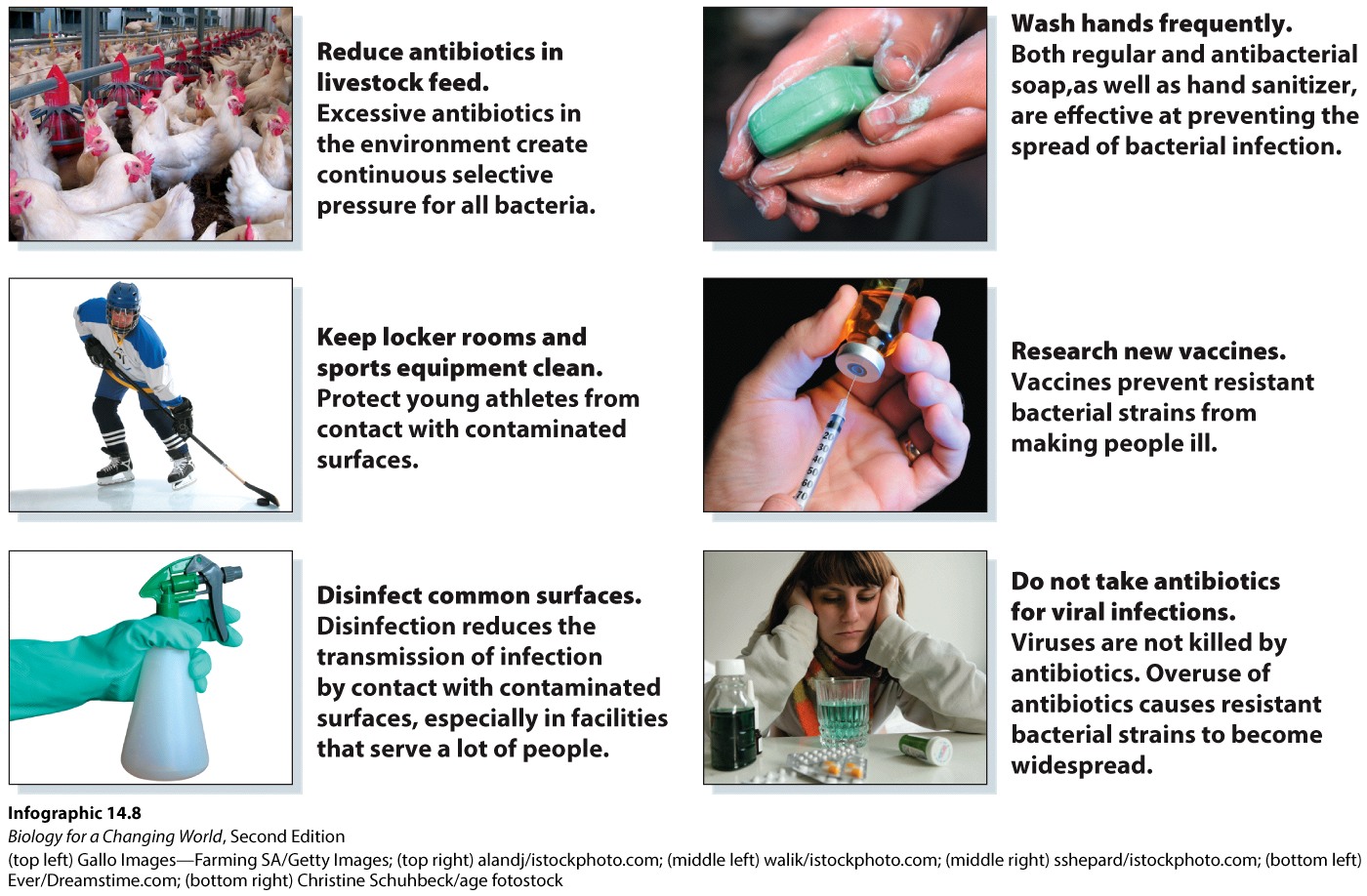 Summary
Populations are groups of individuals of the same species living together in the same geographic area.
Bacterial populations, which reproduce asexually, acquire genetic variation by mutation and gene transfer.
Individuals with different phenotypes will have differing abilities to survive and reproduce in a population; that is, they will differ in fitness.
The differential survival and reproduction of individuals in a population over time in response to environmental pressure is called natural selection.
Over time, natural selection leads to adaptation as advantageous traits become more common in the population.
Evolution is defined as a change in the allele frequency of a population over time.